4  Problem Reduction
Transformation and Conquer
Problem Reduction
A transformation and conquer technique (chapter 6)
Examples are 
Computing the Least Common Multiple, 
Counting paths between two vertices in a graph, 
Finding functions’ Maximization and Minimization problems, 
Linear Programming (Investment and Knapsack problems).
Reduction to Graph Problems
An important part of P and NP analysis (chapter 11)
Problem Reduction
Problem Reduction: Definition
To solve an instance of problem A: 
Transform the instance of problem A into                                      an instance of problem B 
Solve the instance of problem B 
Transform the solution to problem B into                                        a solution of problem A 
We say that problem A reduces to problem B 
 
        Reduction			Alg. X
  Problem A		      Problem B		                  solution
(to be solved)		(solvable by Alg. X)		  to Problem B
 
Figure 6.16.  Problem reduction strategy
Problem Reduction
Computing the Least Common Multiple
Problem Reduction
Example 1: Computing the Least Common Multiple
Finding the Least Common Multiple (LCM) of two integers. Example: LCM(24, 36) = 72 
Solution technique: reduce LCM to Greatest Common Divisor (GCD): 
Instance of Problem A: LCM(24, 36) 
Instance of Problem B: GCD(24, 36) 
Solution of B: GCD(24, 36) = 12 (by Euclid's algorithm) 
Transform the solution of B into a solution of A: 
LCM(24, 36) = 24*36 / GCD(24, 36) = 24*36 / 12 = 72
Eliminate one set of common elements out and keep the other set in.
Problem Reduction
Given the prime factorizations of m and n, 
LCM(m, n) can be computed as 
the product of all the common prime factors of m and n 
multiply the product of m’s prime factors that are not in n 
multiply n’s prime factors that are not in m.
For example, 
		24 = 2 * 2 * 2 * 3		         2   | 24     36
		36 = 2 * 2 * 3 * 3                             2   | 12     18
      LCM(24, 36)  = ( 2 . 2 . 3) * 2 * 3  = 72            3   |   6       9
                                                                                          2       3
Problem Reduction
Example 2:  Solving Element Uniqueness Problem for Two      
                      Dimensional points.
Solve Element Uniqueness problem: 
Given a set of two dimensional points, are all elements unique? 
Solution technique: 
Reduce Element Uniqueness to Closest Pair 
Solve Closest Pair 
Transform solution of Closest Pair to solution of Uniqueness:
Answer to Element Uniqueness is yes if Closest Pair distance > 0
If there are two closest pairs > 0, then the closest pair distance is not found.
Problem Reduction
Counting Paths in a Graph
Consider the problem of counting paths between two vertices in a graph. 
It can be proved by mathematical induction that 
the number of different paths of length k > 0 from the ith vertex to the jth vertex of a graph (undirected or directed) 
	equal the (i, j)th element of Ak, where A is the adjacency matrix of the graph. 
Thus, the problem of counting a graph’s paths can be solved with 
an algorithm for computing an appropriate power of its adjacency matrix. 
(The exponentiation algorithms for computing powers of numbers of applications to matrices.)
An = An/2 * An/2 
An = An-1/2 * An-1/2 -1
Counting Paths in a Graph
Consider the problem of counting paths between two vertices in a graph, given in Figure 6.16. There are:
three paths of length 2 that start and end at vertex a:  (a, b, a), (a, c, a) and (a, d, a). 
Only one path of length 2 from a to c: (a, d, c). 
Only one path of length 2 from a to d: (a, c, d). 
There is no path of length 2 from a to b. 
That is, the path of maximum length is 1 from a to b.
 
			Figure 6.16:  (a)  A graph.
a
b
c
d
Counting Paths in a Graph
The elements of its adjacency matrix A and its square A2 indicate the number of paths of length 1 and 2, respectively between the corresponding vertices of the graph.
a    b    c    d     				a    b    c    d     
a	0    1    1    1				a	3    0    1    1
b	1    0    0    0				b	0    1    1    1
c	1    0    0    1				c	1    1    2    1
d	1    0    1    0				d	1    1    1    2
A  =
A2  =
a
b
Figure 6.16:  A graph, its adjacency 
                      matrix A, and its square A2.
c
d
Problem Reduction
Reduction of Optimization Problems
maximization problem: 
A problem to find a maximum of some function. 
minimization problem: 
A problem to find a function’s minimum.
Reduction of Optimization Problems -
A Minimization Problem.
Suppose you have to find a minimum of some function f(x). 
If you know an algorithm for maximizing the function, then you can find the answer from the simple formula:
		 min f(x) = - max [-f(x)]
To minimize a function, 
we can maximize its negative and, 
change the sign of the answer, for getting a correct minimal value of the function itself, 
This property is illustrated as a function of one real variable in Figure 6.17.
y
y
y
y
f(x)
f(x*)
x
-f(x*)
-f(x)
Figure 6.17:  Relationship between minimization and maximization     	          problems: min f(x) = - max[-f(x)]
Likewise, maximization problem:
finding a maximum of some function f(x), 
we can minimize the negative, and 
change the sign of the answer, for getting a correct maximal value of the function itself.
		max f(x) = - min [-f(x)]
This shows how a maximization problem can be reduced to an equivalent minimization problem.
y
f(x)
f(x*)
x
-f(x*)
-f(x)
Figure 6.17:  Relationship between minimization and maximization 	          problems: max f(x) = - min[-f(x)]
Minimization and Maximization Problem:

This relationship between minimization and maximization problems is very general: 
it holds for functions defined on any domain D. 
In particular, we can apply it to functions of several variables subject to additional constraints. 
…
Linear Programming
Reduce problems of optimal decision-making to 
an instance of a linear programming problem. 
A linear programming problem:
a problem of optimizing a linear function of several variables subject to constraints in the form of 
linear equations and linear inequalities.
Example 1: Consider a university endowment that needs to invest $100 million. 
This sum must be split between three types of investments: stocks, bonds, and cash. 
The endowment managers expect an annual return of 10%, 7%, and 3% for their stock, bond, and cash investments, respectively. 
Since stocks are riskier than bonds, the endowment rules require 
the amount invested in stocks to be no more than one-third of the money invested in bonds. 
In addition, at least 25% of the total amount invested in stocks and bonds must be invested in cash. 
How should the managers invest the money to maximize the return?
Linear Programming Problem
Reduce a problem of optimal decision making to an instance of the general linear programming problem
 
	Maximize 		c1 x1 + c2 x2 + … + cn xn 
	(or minimize)
		
	Subject to 		ai1 x1 + ai2 x2 + … + ain xn ≤ (or ≥ or = ) bi
				for i = 1, 2, …, m.
				x1 ≥ 0,  x2 ≥ 0,  …, xn ≥ 0.  
The last group of constraints is called the nonnegativity constraints. 
Strictly speaking, they are unnecessary 
because they are special cases of more general constraints           	         ai1 x1 + ai2 x2 + … + ain xn  ≥ bi,                                              but it is convenient to treat them separately.
The classic algorithm for this problem is called the simplex method. 
Although the worst-case efficiency of this algorithm is known to be exponential, it performs very well on typical inputs.
Will see more in Iterative Improvement.
Linear programming has proved to be flexible enough to model a wide variety of important applications, such as 
airline crew scheduling, 
transportation and communication network planning, 
oil exploration and refining, and 
industrial production optimization. 
 
Linear programming is one of the most important achievements in the history of applied mathematics.
Example 2.  How the knapsack problem can be reduced to a linear programming problem.

Given a knapsack of capacity W and 
n items of weights w1, …, wn and 
their values v1, …, vn, 
find the most valuable subset of the items that fit into the knapsack.
Example 2. knapsack problem:
Consider first the continuous (or fractional) version of the problem, in which any fraction of any item given can be taken into the knapsack.
Example 2.  Knapsack Problem:
There is no need to apply a general method for solving linear programming problems here: 
Solve this particular problem 
using a simple special algorithm 
introduced in Coping with the Limitations of Algorithm Power 
when address the Greedy algorithm for the continuous knapsack problem.
This reduction of the knapsack problem to an instance of the linear programming problem is still useful, though, to prove the correctness of the algorithm in question.
Farmer Crosses River Puzzle - Solution
The Puzzle: 
A pleasant wants to cross a river and take with him a wolf, a goat, and a cabbage. 
There is a boat that can fit himself plus either the wolf, the goat, or the cabbage. 
If the wolf and the goat are alone on one shore, the wolf will eat the goat. If the goat and the cabbage are alone on the shore, the goat will eat the cabbage.
How can the farmer bring the wolf, the goat, and the cabbage across the river?
How can the farmer bring the wolf, the goat, and the cabbage across the river?
P, w, g, c stands for the peasant, the wolf, the goat, and the cabbage, respectively.
The two bars || denote the river;
There exist two distinct simple paths from the initial state vertex to the final state vertex
Hence, this puzzle has two solutions, each of which requires seven river crossings.
Use the edges’ label to indicate the boat’s occupants for each crossing. In terms of this graph, find a path from the initial-state vertex, labeled Pwgc||, to the final-state vertex, labeled ||Pwgc.
Pg
Pwgc ||
wc ||Pg
Figure 6.18 State-space graph for the peasant (P), wolf (w), goat (g) and cabbage (c) puzzle to cross the river (||).
P
Pw
c ||Pgw
Pwc ||g
Pc
Pg
Pgc ||w
w ||Pgc
Pc
Pg
Pw
Pwg ||c
g ||Pwc
P
Pg
Pg ||wc
||Pwgc
It is easy to see that 
there exist two distinct simple paths from the initial-state vertex to the final state vertex (what are they?), 
If we find them by applying breadth-first search, we get a formal proof that these paths have the smallest number of edges possible. 
Hence this puzzle has two solutions, each of which requires seven river crossings.
The success in solving this simple puzzle should NOT lead you to believe that generating and investigating state-space graphs is always a straightforward task.
Our Solution:
Farmer takes Goat across (leaving Wolf and Cabbage behind)Farmer returns aloneFarmer takes Wolf acrossFarmer returns with Goat* We now have the Farmer, the Cabbage and the Goat on one  side and the Wolf on the other sideFarmer takes Cabbage acrossFarmer returns aloneFarmer takes Goat acrossDONE!
State Space Graph. Let's use 'f', 'c', 'g', 'w' to denote the farmer, the cabbage, the goat, and the wolf, and use '|' to separate the river where left of the '|' denotes west bank and right of the '|' denotes east bank. Initially, they are all at the west bank of the river, which is represented as 'fcgw |' as shown below. We can solve the riddle by figuring out what the possible and valid moves are, using either Breadth-First Search or Depth-First Search, on a state space graph shown below.
Use Breadth First Search to find the first possible solution to the riddle, where it looks like this:
Note: red states are invalid states due to violations of the game rule.
fcgw |
cgw|f
gw|fc
cw|fg
cg|fw
fcw |g
c |fgw
w |fcg
fcg |w
fgw |c
fc|gw
fw|cg
g |fcw
cg|fw
gw|fc
fg |cw
| fcgw
fcgw |
1
cgw|f
gw|fc
cw|fg
cg|fw
2
fcw |g
Simple Depth First Search on State Space Graph
3
c |fgw
w |fcg
4
fcg |w
fgw |c
fc|gw
fw|cg
5
g |fcw
cg|fw
gw|fc
6
fg |cw
7
| fcgw
fcgw |
1
cgw|f
gw|fc
cw|fg
cg|fw
2
fcw |g
Simple Depth First Search with Backtracking on State Space Graph
3
c |fgw
w |fcg
4
7
fgw |c
fc|gw
fw|cg
fcg |w
5
6
g |fcw
cg|fw
gw|fc
8
fg |cw
9
| fcgw
fcgw |
1
cgw|f
gw|fc
cw|fg
cg|fw
2
fcw |g
Breadth First Search on State Space Graph
3
4
c |fgw
w |fcg
5
6
fcg |w
fgw |c
fc|gw
fw|cg
7
8
g |fcw
cg|fw
gw|fc
9
fg |cw
10
| fcgw
Problem Reduction and Performance
If A reduces to B then 
If A = Ω(f(n)) then B = Ω(f(n)) 
In other words, B can have a higher lower bound than A, but not a lower one 
For example: 
Element Uniqueness is known to be Ω(n lg n). 
Therefore, Closest Pair is also Ω(n lg n)
Problem Reduction and Performance
…
More detail on Closest Pair: 
Closest Pair = Ω(n lg n) is still true if Closest Pair's lowest bound is actually higher (eg Ω(n^2)) 
But the lower bound for Closest Pair can not be lower (eg it can't be Ω(n)) 
Actually, the lower bound for Closest Pair can be proved using decision trees, to be Ω(n lg n), which is also the upper and tight bound. 
Truth in advertising: Some fine points about the performance of the reduction should be considered
Careful!
This is NOT CORRECT: 
If A reduces to B and B=Ω(f(n)), then A=Ω(f(n)) 
 
Remember
Remember this: If A reduces to B, then the lower bound for B can't be less than the lower bound for A 
B's lower bound can be higher, but not lower.
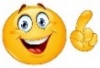 A nondeterministic algorithm is a two-stage procedure that takes as its input an instance I of a decision problem and does the following:
Nondeterministic (“guessing”) stage: 
Generate an arbitrary string S as 
a candidate solution to the given instance I 
(but may be complete gibberish as well).
Deterministic (“verification”) stage: 
A determine algorithm take both I and S as its input and 
outputs yes if S represents a solution to instance I. 
(If S is not a solution to instance I, the algorithm either returns no or is allowed not to halt at all).

A nondeterministic algorithm is said to be nondeterministic polynomial (NP) if the time efficiency of its verification stage is polynomial.
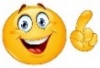 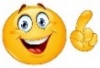 Solving Complexity Problem
To show that a decision problem P is undecidable 
must find a reduction from a decision problem which is already known to be undecidable to P. 
That reduction function must be a computable function. 
In particular, we often show that a problem P is undecidable by showing that the halting problem reduces to P.
The complexity classes P, NP, PSPACE are closed under (many-one, "Karp") polynomial-time reductions. 
The complexity classes L, NL, P, NP and PSPACE are closed under log-space reduction.
The End